What behaviours do you find challenging? Discuss with the people on your table.
At School XXXXX, we believe good behaviour is based on mutual respect. This starts from the moment the child enters school in the way that adults interact with the children, children interact with adults and the way children interact with each other. 

Being Inclusive
Some individuals need more support than others in learning to respect the rights of others and to meet the school’s expectations of behaviour.
We have a responsibility to teach social behaviour to all children.
We should be clear with staff, pupils, parents/carers, governors about which expectations are non-negotiable.
All pupils have the right to be educated no matter how challenging their behaviour.
Dealing with challenging behaviour often helps us to find ways to improve our systems, processes and procedures. We should seek to adapt these to fit our diverse populations.
Dealing with inappropriate behaviour
Elmwood has agreed consequences for different stages of behaviour, which are followed consistently.

Each child should be given a fresh start as soon as possible.

A child should be given time to reflect and then apologise for poor behaviour choices.

At no point do we issue ‘blanket sanctions’ for a class.
Step 1
Talking to peers when an adult is talking, calling out answers instead of raising a hand, making silly comments to get attention, minor squabbles with peers.
Most behavioural issues in the classroom and around the school are to be dealt with by the class teacher or the first adult who observes the behaviour or is informed of the incident.
In the first instance staff are expected to use appropriate behaviour management strategies to deal with behaviour problems in their own class.
The next steps should not be taken unless and until the child / children have been:
Spoken to about their behaviour by their class teacher / member of staff
Moved within the classroom
Supported in their learning
Warned about the consequences of their behaviour
Step 2
Actions that stop others from learning, rude language, aggressive behaviour, damage to school property, refusal to follow an instruction)
If, following the class teacher’s own behaviour strategies, the child’s behaviour is deemed to be affecting their own and other children’s learning, they can be sent to a class within the year group for 10 minutes with their work. A sand timer should be used during this time to avoid children being removed from their classroom for long periods of time. 
If a child is sent from the classroom more than twice a week or if there is a serious incident, the class teacher should inform the child’s parents / carers. A note should be recorded in the behaviour book that the discussion has taken place.
Each class has a behaviour book to record incidents of inappropriate / incidents of behaviour. This will include if a child is sent out of class more than twice and a record of any conversations held with the parents / carers.
Step 3
Inappropriate language, repeated misbehaviour for attention in class, aggressive behaviour towards others, biting, persistent disruption, racist comments / incident.

A child may have privileges withdrawn, for example losing playtime or lunchtime play. The member of staff issuing the sanction must supervise the child / children and where serious incidents occur a Year Group Leader or member of SLT may supervise the children during this time.
Where a child’s behaviour is causing concern, a meeting will be arranged with the class teacher and the child’s parents / carers, to review strategies to promote positive behaviours. Strategies will be agreed, implemented and monitored. 
If there are persistent ongoing concerns, a subsequent meeting will be called which will include a member of the Senior Leadership Team. 
Recognition of pupils’ difficulties will be supported by a Behaviour Support Plan, which will be drawn up in consultation with parents / carers and the pupil concerned. In the interest of fairness, the pupil will have opportunity to express his/her view or version of events.
Racial comments / incident must always be reported to a member of the SLT.
Step 4
Dangerous and extreme behaviour may, if all other avenues have been exhausted, result in the child being given an in-house exclusion from class or formal fixed term exclusion. The school follows the guidelines set by the Department of Education for formal fixed term exclusions. 
In the event of a serious incident that may affect the safety of other children, a member of the Senior Leadership Team must be immediately informed and they will attend immediately.
'Adults understand that children’s poor behaviour may be a sign that they are suffering harm or that they have been traumatised by abuse'
Social Media
Food
Shelter
Drug & Alcohol Misuse
Bereave-ment
Health
SEND
CSE
Young Carer
Trauma
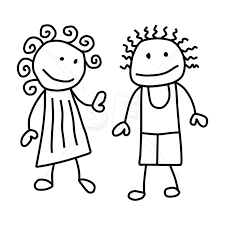 Safe-guarding
Medical Needs
Expect-ations
Crime
Gangs
Poverty
Finances
DASV
Siblings
Sleep
Loss
Quality of Life
Challenging                  Behaviour
[Speaker Notes: What about from the teacher’s perspective?
How about the child?
Being mindful of own baseline and triggers]
Dreadful behaviour management
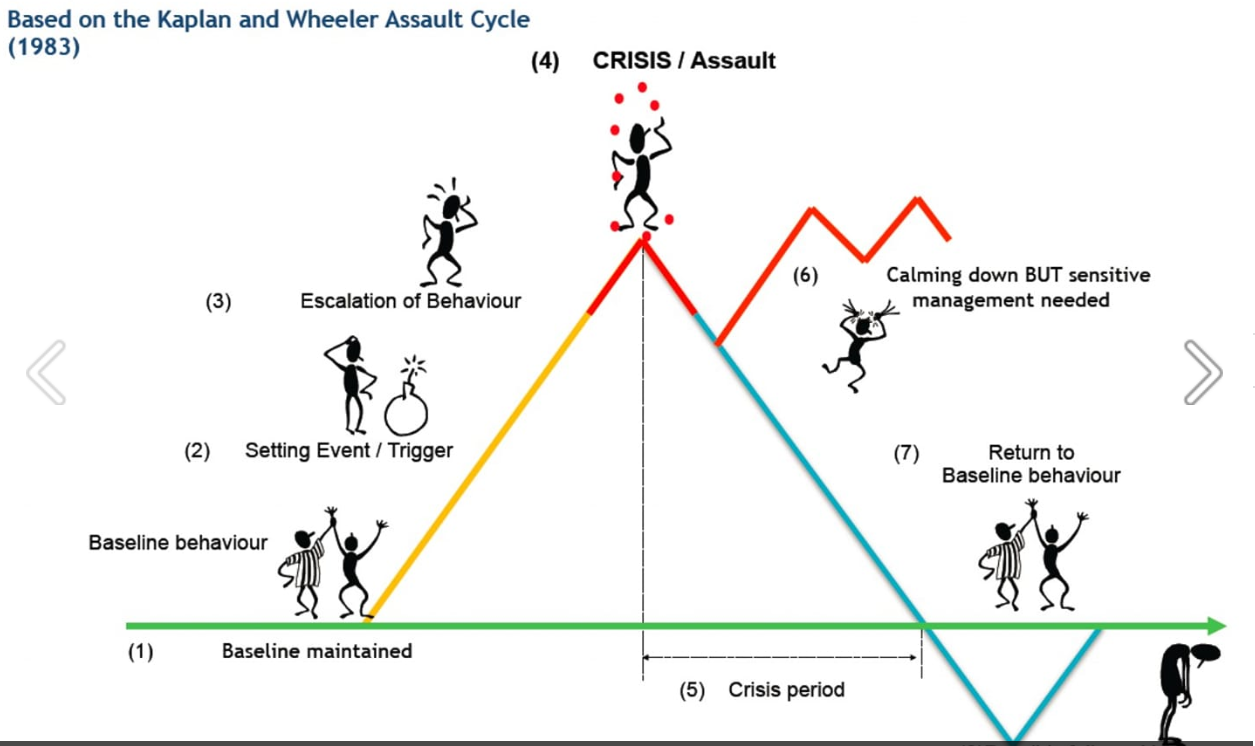 Where’s your baseline? What are your triggers/setting events?
If a child has an argument at playtime, will they be on baseline for their learning after break? What if they come in from home upset about something?
The baseline is  the only place where a child will be able to learn
How we behave when faced with someone who is angry or upset can directly affect the outcome. If we are calm and controlled in our approach, it is much more likely that there will be a positive outcome (de-escalation) as compared with being aggressive, confrontational or over-bearing which may only serve to escalate the situation.
Managing Behaviour - S T E P S
What to say and how to say it
If you were upset, angry or distressed, which approach would you rather have?
Not helpful
Stop that!
Don’t…..!
Why…?
You're being stupid!
You’re letting yourself down!
Behave yourself!
Stop making a fuss!
Helpful
I can see you are upset.
How can I help?
What’s wrong?
It will be ok.
Would you like to…
Let’s go…
I understand.
Please…
Use your words…..
Is there sufficient justification? Is it on their behaviour/SEND support plan?